Emergency Response Training
St. Clair College Emergency Response Training for ALL Workers     
May 2022 - April 2025
Please Note: Updates will be scheduled as Legislation or Organizational changes occur
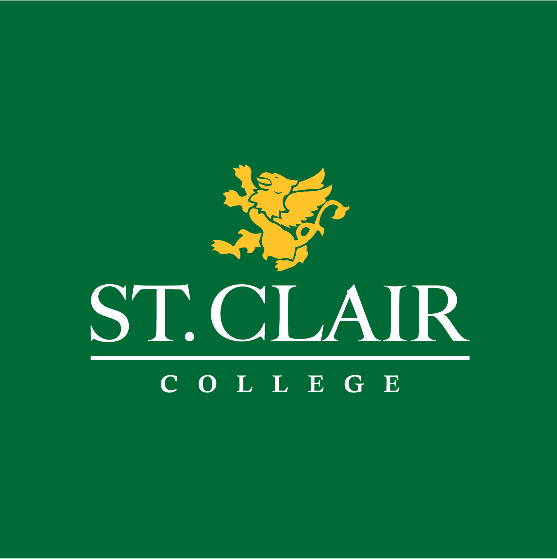 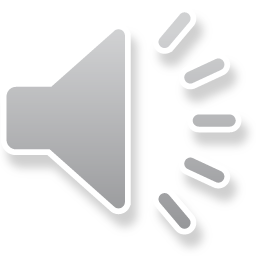 Last Update: July 11, 2022
ADDITIONAL INFO LINK
Emergencies
The College has an emergency communication system called Alertus.  In an emergency situation, Security will make every attempt to send a message via Alertus to inform the College Community of the situation and provide immediate and follow up information.  

Alertus messaging will be sent to all College computers, computer screens in hallways and to your cell phone if you have subscribed (see next slide for instructions)

Messaging will also be sent out via the Voice Communication system where available.

Official College messaging will always be posted on the College web page.
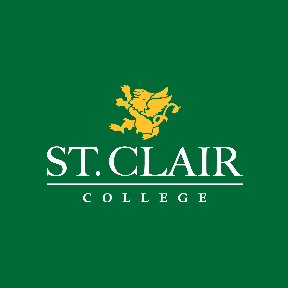 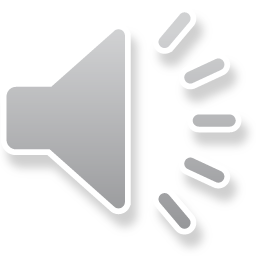 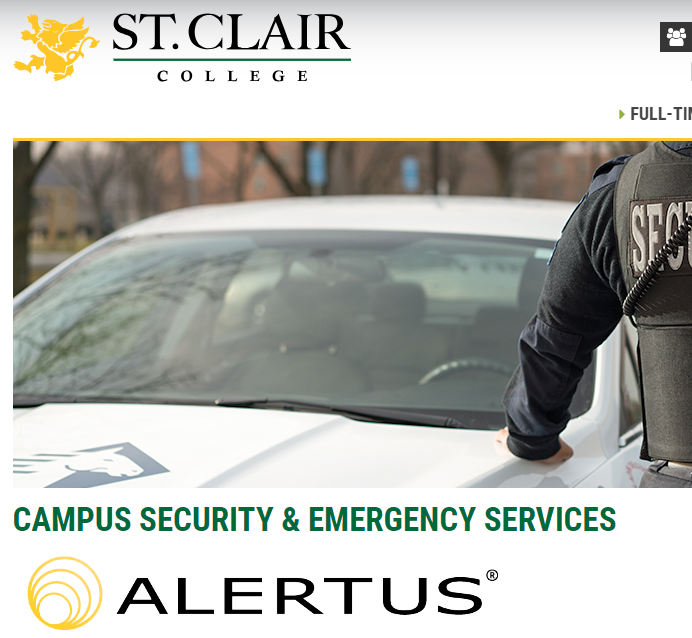 Please click on the image for additional information
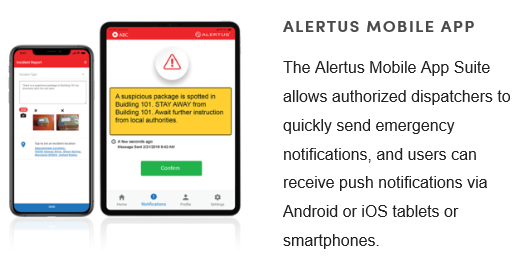 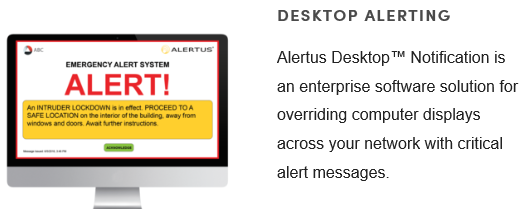 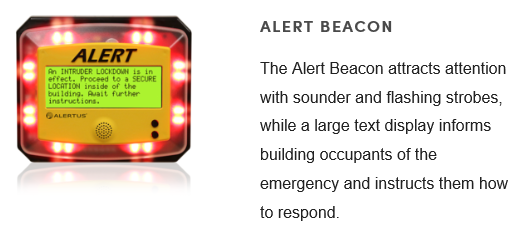 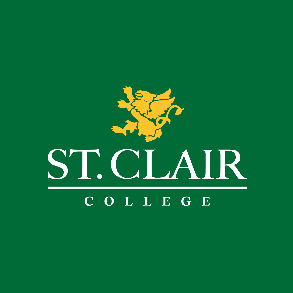 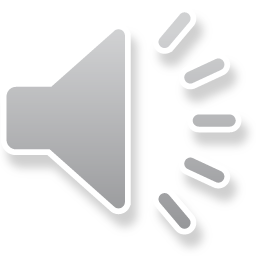 ADDITIONAL INFO LINK
Emergencies
Reporting Emergencies

Report Emergencies using College internal phones as follows:
South and Downtown Campus – 4911
Chatham Campus – 3911
Other locations – 911 and follow up with South Campus Security at 519-972-2741

Report using Alertus
You can report an emergency or any Security situation to Security by way of Alertus. Staff have panic buttons on their computers that they can use to alert Security
Staff and students who subscribe to the Alertus App can also use the App to alert Security to a situation

Always identify your campus, room/location and the situation details.
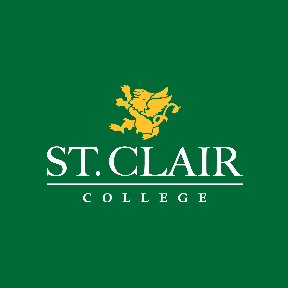 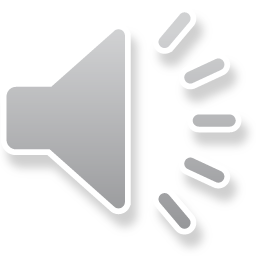 ADDITIONAL INFO LINK
Emergencies
Fire Emergencies 
Buildings with one (1) stage alarms – Everyone must evacuate upon hearing the fire alarm.  
Chatham Campus Main Building
Chatham National Powerline Training Centre
Chatham HealthPlex
MediaPlex
Zekelman School of Business
St. Clair College TD Student Success Center
South Campus – CCIP and Truck and Coach Buildings

Employees with sweeping duties will immediately carry out their duties as trained

Assemble in Evacuation Collection Areas
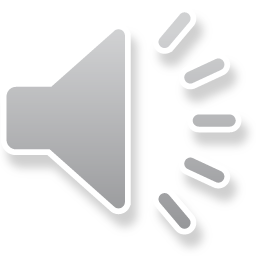 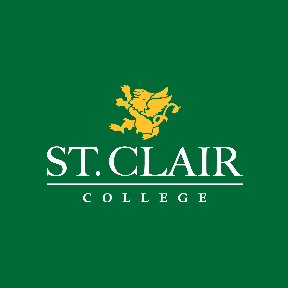 ADDITIONAL INFO LINK
Emergencies
Fire Emergencies 
Buildings with two (2) stage alarms
South Campus – Main Building, Automotive, Powerhouse, G Building, FCEM, CAHS, SportsPlex
St. Clair College Center for the Arts

Upon hearing a first stage alarm (slow bells and voice communication will guide you), listen for additional information and be prepared to evacuate

Upon hearing a second stage alarm, everyone must evacuate

Employees with sweeping duties will prepare to carry out their duties as trained when they hear the first stage alarm and begin to carry out duties upon hearing the second stage alarm

Assemble in Evacuation Collection Areas
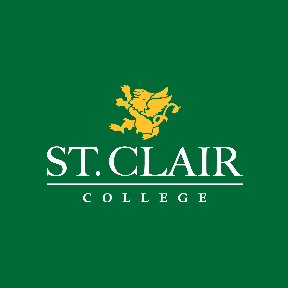 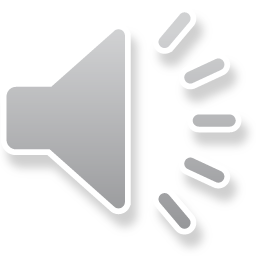 ADDITIONAL INFO LINK
Emergencies
Fire Emergencies 

South Campus Main Building
Important Notes: The main building on South Campus is divided up into fire zones.  Zones are noted by colour and are identified by signage throughout the building.  When one zone goes into first stage alarm, the others do not.  Once that zone goes into second stage alarm (evacuation), adjacent zones go into first stage.  This cascades to each zone.  The College Emergency Response team is activated on first stage and if a false alarm, can stop the cascading and need for evacuation.

St. Clair College Centre for the Arts
Important Notes: The basement extends under the adjacent hotel.  Once you pass through the double doors, you are under the hotel’s fire alarm system and need to follow the directions as posted.  Move into the College section of the basement or exit through the emergency exits
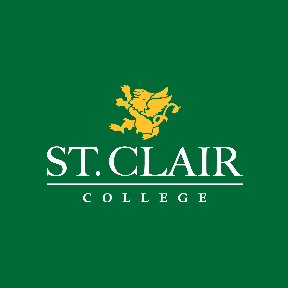 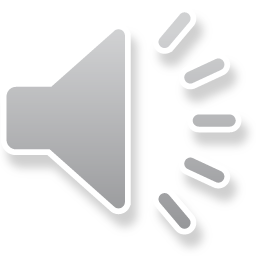 ADDITIONAL INFO LINK
Emergencies
Fire Emergencies 

College Community Members with Mobility Concerns
The College has identified in several stairwells, which are marked, an area of safety for you to assemble if not on the first floor.  Emergency Wardens (Sweepers), the College emergency response team and emergency responders will be checking each area and assist in the evacuation as necessary.  Please connect with Security to develop an emergency evacuation plan specific to you.
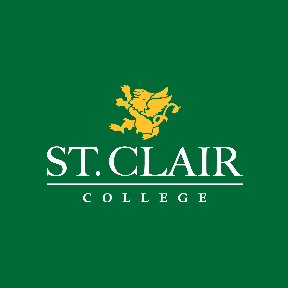 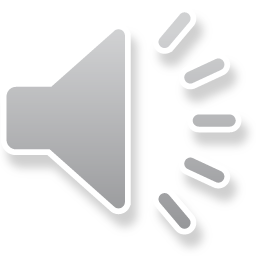 ADDITIONAL INFO LINK
Emergencies
Medical Emergencies
Call the campus emergency line to get immediate medical help
Windsor Campuses – 4911
Chatham Campus – 3911

Security and where and if possible, the Campus Health Nurse, will respond

An ambulance will be called by Security.  If you call an ambulance, call Security and tell them

If critical injury results, secure the scene.  No further work in the area is permitted. Security will initiate the Critical Injury Protocol

Complete an Incident and Investigation Form
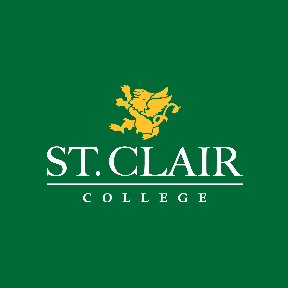 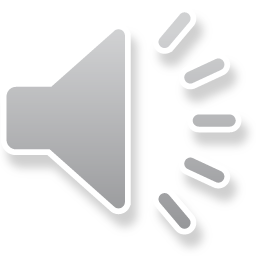 ADDITIONAL INFO LINK
Emergencies
Active Attacker On Campus
If an announcement or Alertus message comes over that indicates an Active Attacker is on campus in a certain area, it means that an individual has been spotted in the building (or on site) with a weapon

Your response depends on your location and may include:

Run – Hide – Fight

Assess the situation as you know it (be attentive to your surroundings and what you are hearing)

If you are able to safely leave the building, do so

If you need to hide, secure/barricade the room that you are in (or get into the closest room), shut off the lights, silence your mobile device and stay out of sight

If in the immediate area of the shooter, do what you can to fight to survive
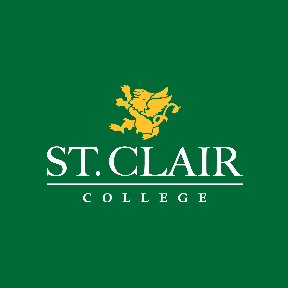 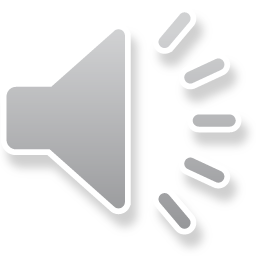 ADDITIONAL INFO LINK
Emergencies
Bomb Threat
If a bomb threat is issued to the College and you receive the call or message, collect as much information as you can, remaining calm, and immediately call Security (4911 or 3911)
Bomb Threat checklist is part of this procedure and should be reviewed by those most likely to answer the call

Bomb threats will not be announced to the College.  An immediate evacuation may take place.  The Police will be called in to work with the College to assess the risk and determine appropriate safe actions required
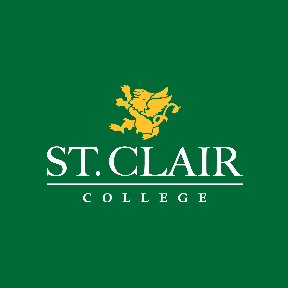 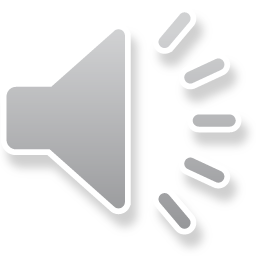 ADDITIONAL INFO LINK
Emergencies
Severe Weather
Severe weather can occur at any time of the day

If a tornado warning is issued with an urgency to take cover, an announcement will be made that there is a tornado warning and cover shall be taken immediately

If able, move to the basement of the building or into an interior room without exterior doors or windows

If outside, move to a low lying area if able and lie face down and cover your head
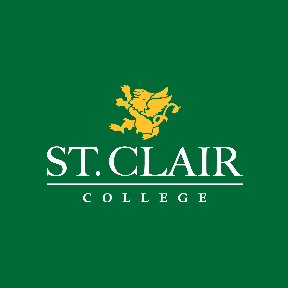 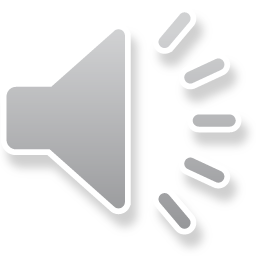 ADDITIONAL INFO LINK
Emergencies
Severe Weather
All other weather conditions resulting in required action by employees may be announced by one or any combination of the following:
Alertus Mobile and Desktop Applications
Email
College Website (Public)
Telemessaging
Campus public announcement system 
Local radios stations, including:
AM 800 CKLW (Windsor)
CKSY/CFCO (Chatham)
CBC (Windsor)
CHYR (Leamington)
COOL FM 100.7(Windsor)
Country 95.9 FM
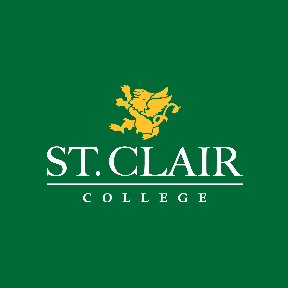 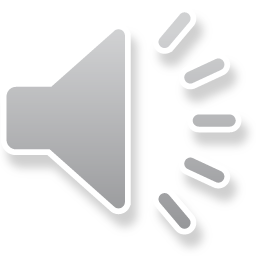 ADDITIONAL INFO LINK
Emergencies
Hazardous Materials Release
If you spill or encounter a spill of a hazardous or unknown material, call Security immediately
Indicate if there are any injuries associated with the spill and the location of the spill
Indicate the material involved, if known, and approximate quantity
Remove yourself and others from the area

Security will initiate Facilities and Occupational Health and Safety to review the situation and call for spill clean up and the local police as necessary
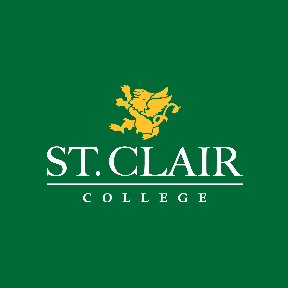 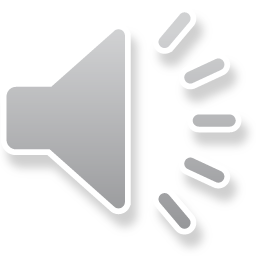 ADDITIONAL INFO LINK
Emergencies
Other Emergencies
Power outage
Suspected gas leak
Loss of water or heat
Theft in process
Violence

Your first contact for any emergency situation is the campus emergency line
Windsor Campuses 4911
Chatham Campus 3911

Security will initiate the proper response by calling the appropriate emergency response personnel to the scene.

Whenever possible, Security will send out messaging through Alertus and the Voice Communication system where available.
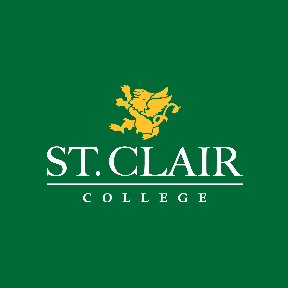 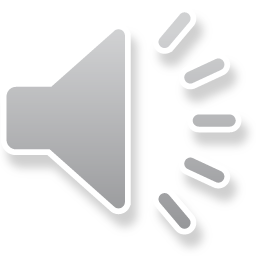 ADDITIONAL INFO LINK
Emergencies
All Classrooms have Emergency Postings (see next slide) with Emergency Procedures

Faculty – please review these postings at the start of each semester with all students

Managers – please review with new employees

All Employees – Know and understand what is required of you during an emergency situation.  Know where your closest two emergency exits are at any time.  If questions remain, ask.  Members of the Emergency Response Team are available to answer questions or provide additional training.

Core Emergency Response Team
Security
AVP, Safety, Security and Facilities Management
Manager, Facilities Maintenance and Energy Management
Manger, Construction and Engineering Services
Manager Health, Safety and Wellness
General Manager, St. Clair College Centre for the Arts
Manager Student Services, Chatham Campus
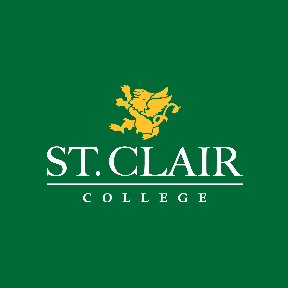 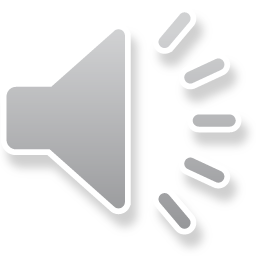 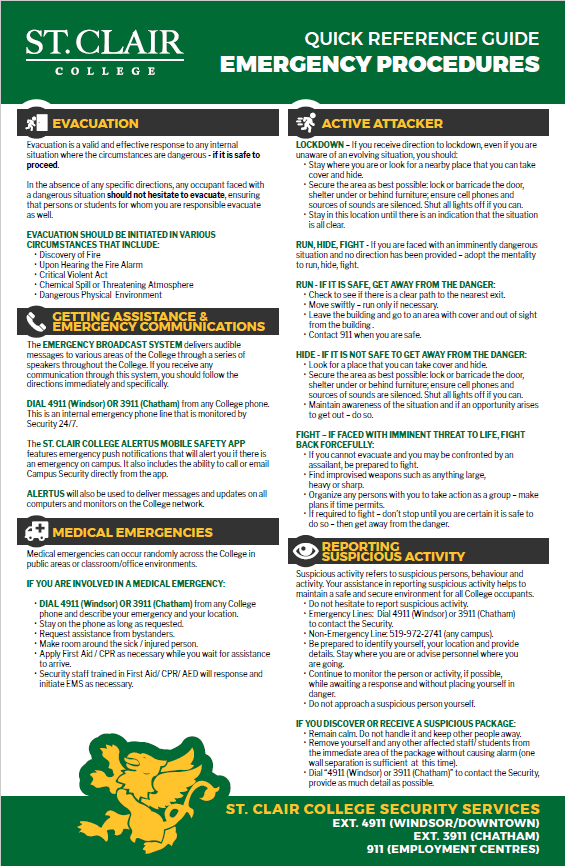 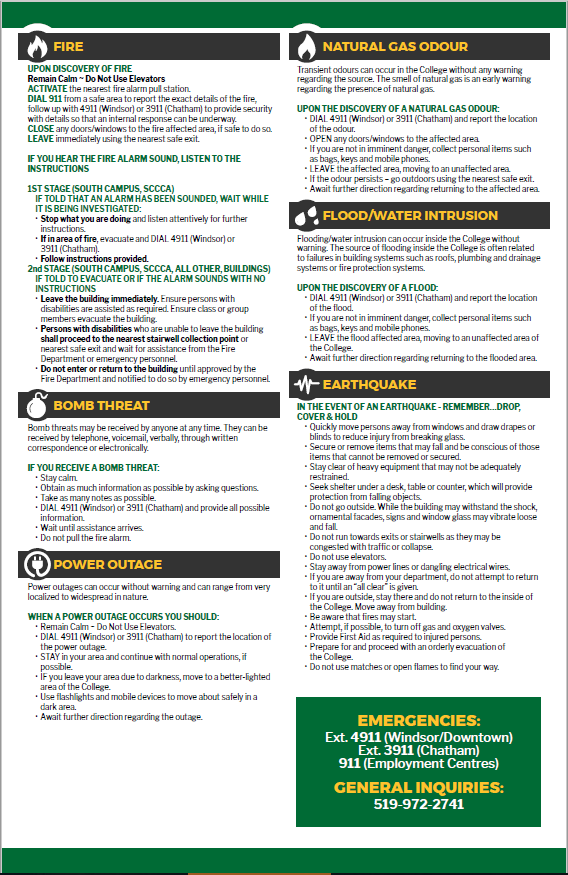 St. Clair College 
EMERGENCY RESPONSE PLAN LINK
Please click on the images to download and print for your office
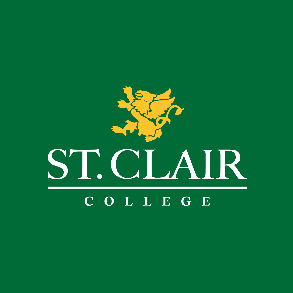 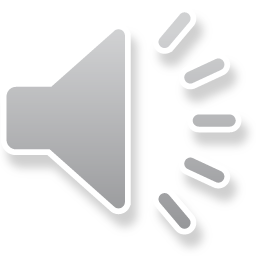